welcome
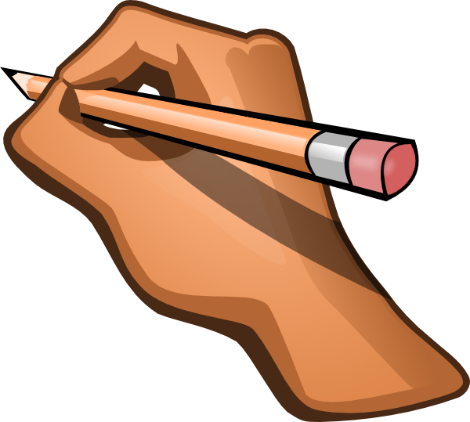 Identity
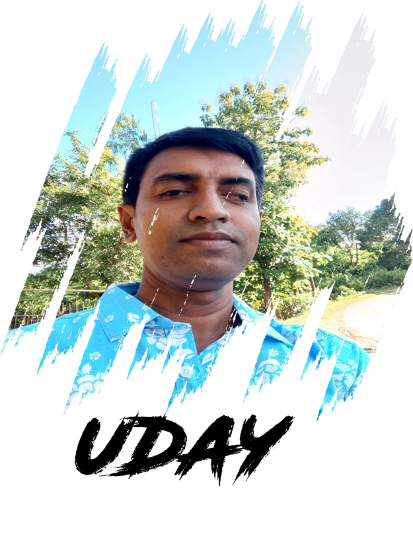 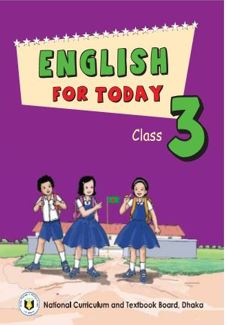 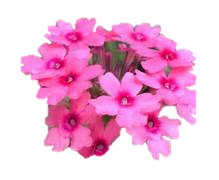 English
Class- 3
Unit- 32
Date: 26/7/2021
UDAY SANKAR MALLICK
HEAD TEACHER
JURGA CHARI GOVT.PRIMARY SCHOOL,LAXMI CHARI
Lesson Identity
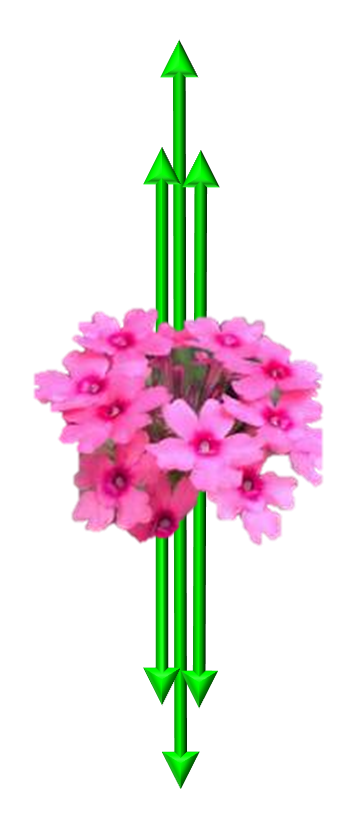 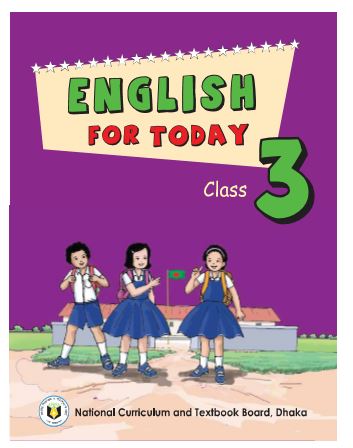 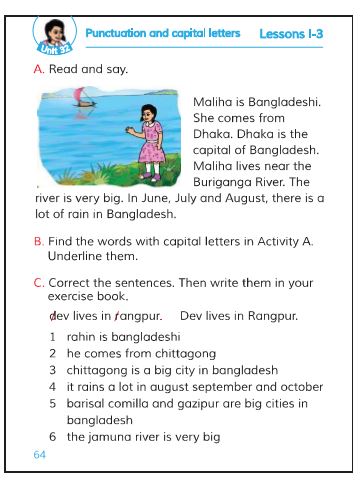 Learning Outcomes:
Students will be able to :
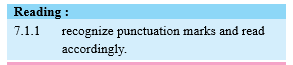 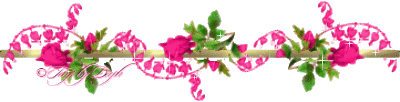 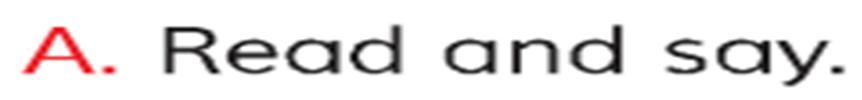 Maliha is Bangladeshi.
He coms from Dhaka.
Dhaka is the capital of Bangladesh.
Maliha lives near the Buriganga River.
The river is very big.
In June, July and August,there is a lot of
rain in Bangladesh.
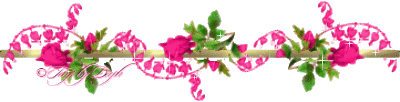 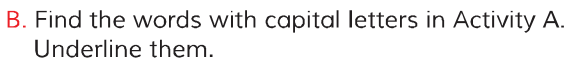 Maliha is Bangladeshi.
He coms from Dhaka.
Dhaka is the capital of Bangladesh.
Maliha lives near the Buriganga River.
The river is very big.
In June, July and August,there is a lot of
rain in Bangladesh.
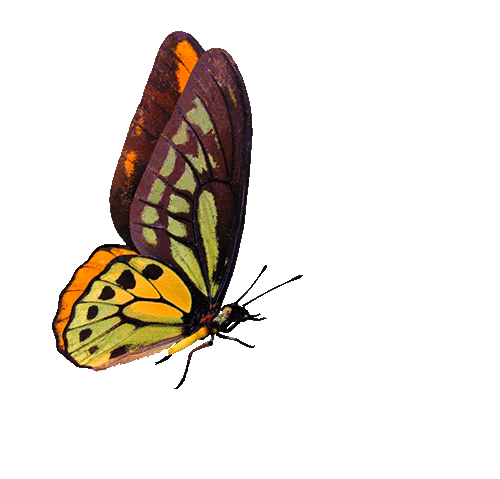 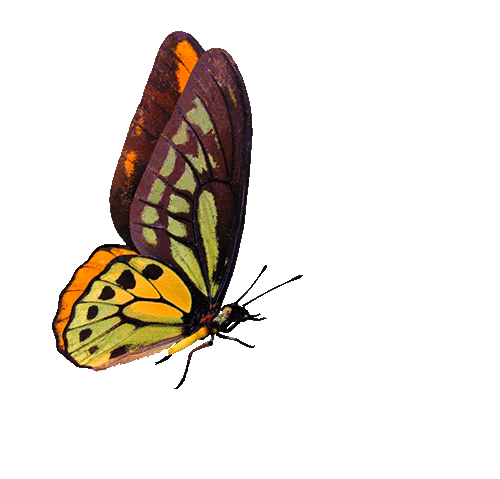 Draw circle wich word is start with capital latters
Maliha is Bangladeshi.
He coms from Dhaka.
Dhaka is the capital of Bangladesh.
Maliha lives near the Buriganga River.
The river is very big.
In June, July and August,there is a lot of
rain in Bangladesh.
,
Look at this sentence. At the every sentences has used some punctuation mark. What is this?
And
This is  full stop.
Maliha is Bangladeshi
He coms from Dhaka
Dhaka is the capital of Bangladesh
Maliha lives near the Buriganga River
The river is very big
,
,
In June  July and August there is a lot of
rain in Bangladesh
Remind it
Here is some words. Every words start with a capital letter .look
Name
Place
Month
January
February
March
April
Rahim
Badal
Suresh
Masuma
Comilla
Khagrachari
Khulna
Feni
Let’s see again
Maliha is Bangladeshi.
He coms from Dhaka.
Dhaka is the capital of Bangladesh.
Maliha lives near the Buriganga River.
The river is very big.
In June, July and August, there is a lot of
rain in Bangladesh.
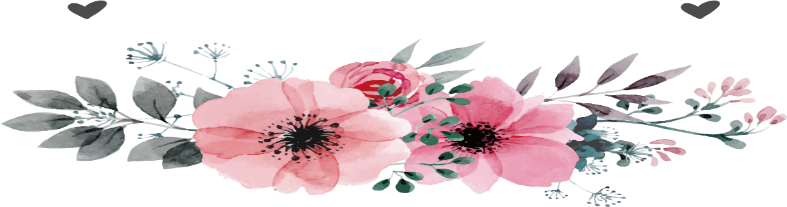 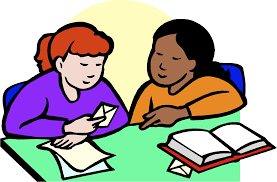 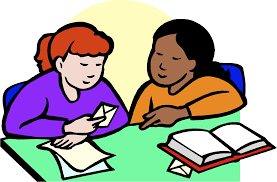 Home Work
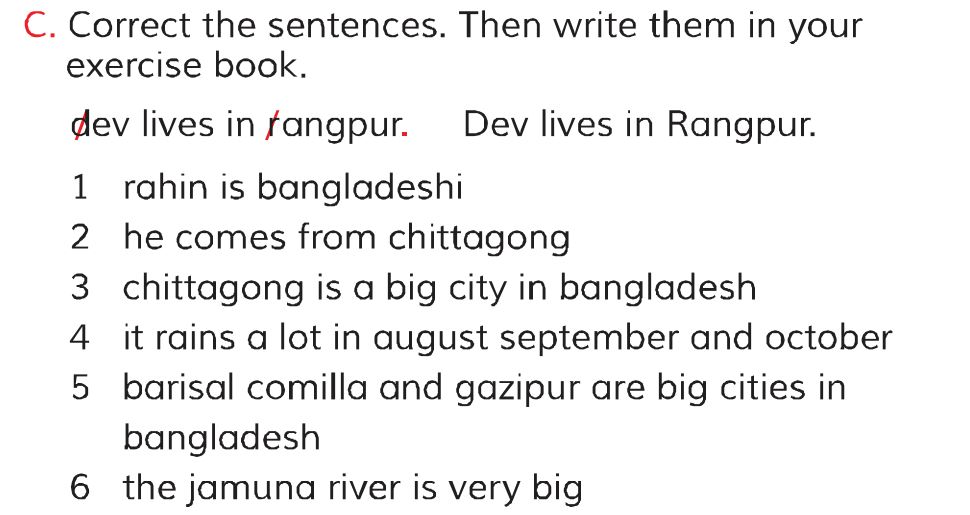 Bye  bye
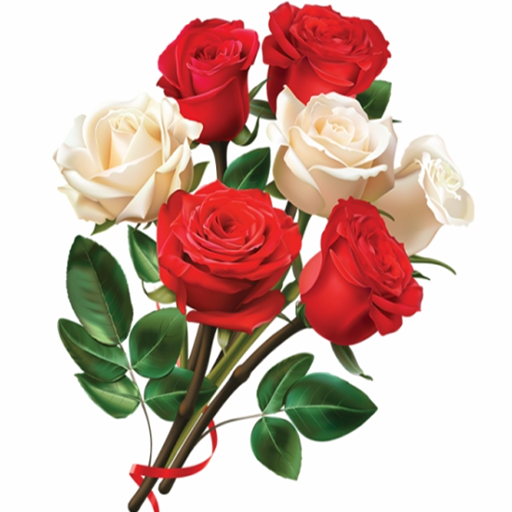 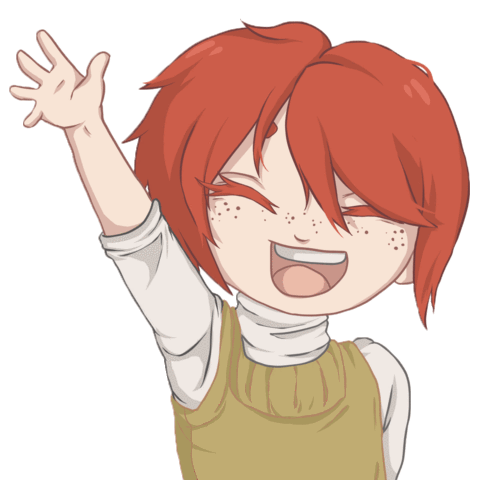 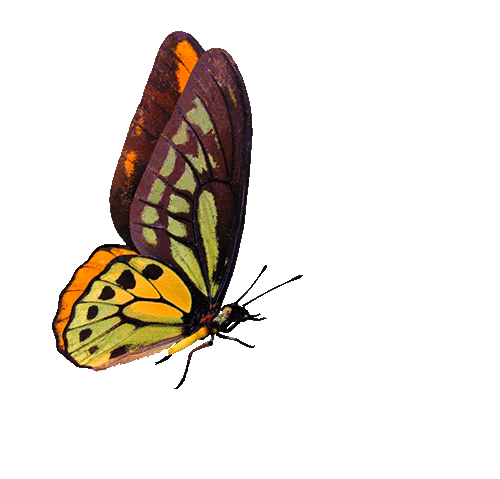 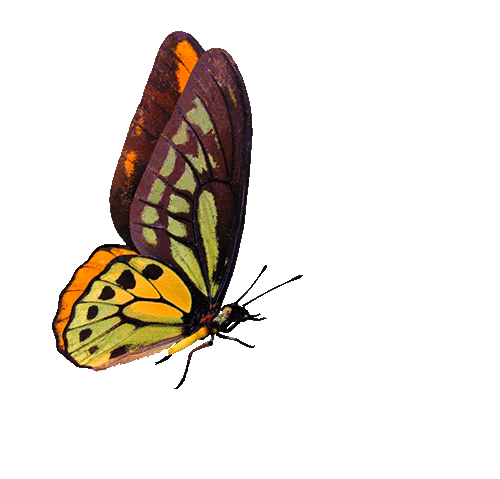 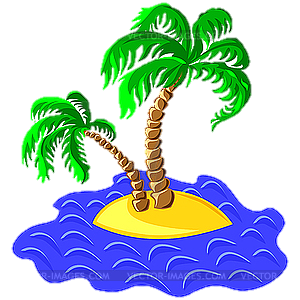 *** Stay home, stay safe***